О ВНЕДРЕНИИ НА ТЕРРИТОРИИ ЛЕНИНГРАДСКОЙ ОБЛАСТИ СТАНДАРТА РАЗВИТИЯ КОНКУРЕНЦИИ В СУБЪЕКТАХ РОССИЙСКОЙ ФЕДЕРАЦИИ
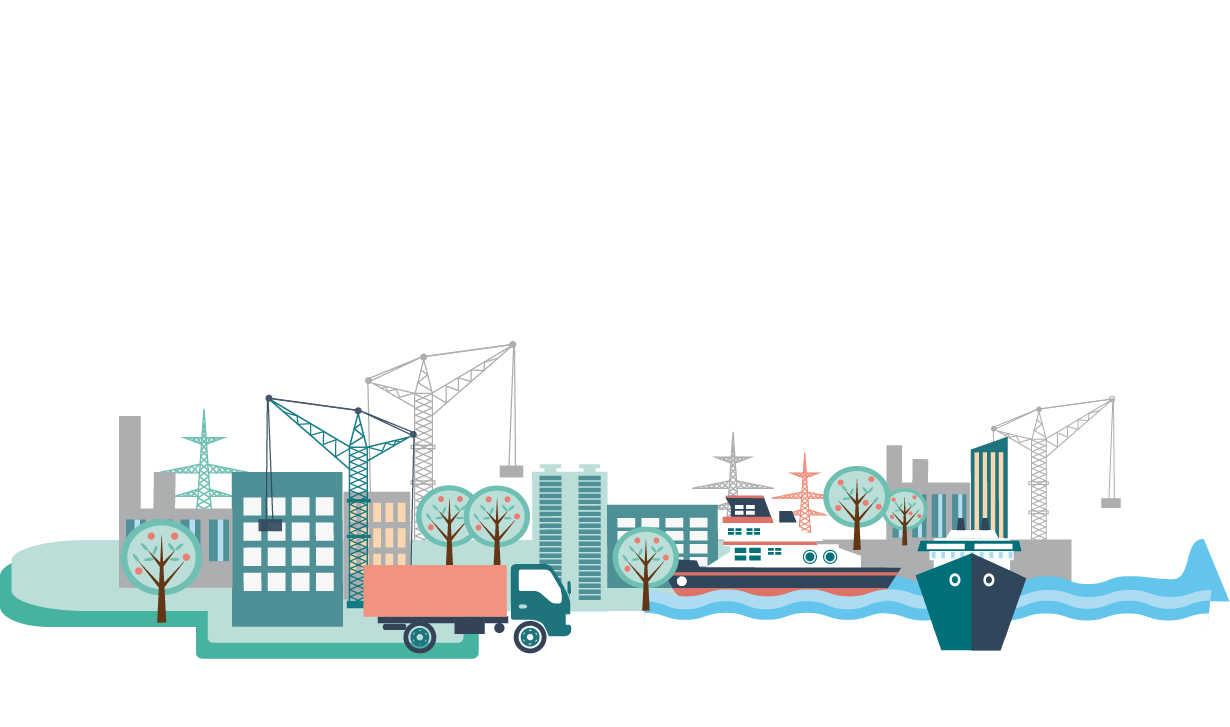 СИРОТИН МИХАИЛ ЛЕОНИДОВИЧ
НАЧАЛЬНИК ДЕПАРТАМЕНТА ИНВЕСТИЦИОННОЙ ПОЛИТКИ КОМИТЕТА ЭКОНОМИЧЕСКОГО РАЗВИТИЯ И ИНВЕСТИЦИОННОЙ ДЕЯТЕЛЬНОСТИ ЛЕНИНГРАДСКОЙ ОБЛАСТИ
03 ИЮНЯ 2017 г.
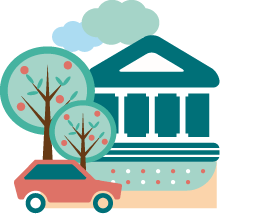 СТАНДАРТ РАЗВИТИЯ КОНКУРЕНЦИИ В СУБЪЕКТАХ Российской федерации
ОСНОВАНИЯ ДЛЯ РЕАЛИЗАЦИИ:
РАСПОРЯЖЕНИЕ ПРАВИТЕЛЬСТВА  РОССИЙСКОЙ ФЕДЕРАЦИИ ОТ 05.09.2015 № 1738-р  «ОБ УТВЕРЖДЕНИИ СТАНДАРТА РАЗВИТИЯ КОНКУРЕНЦИИ В СУБЪЕКТАХ РОССИЙСКОЙ ФЕДЕРАЦИИ»
ПРИНЦИПЫ СТАНДАРТА:
ЦЕЛИ СТАНДАРТА:
СИСТЕМНЫЙ + ЕДИНООБРАЗНЫЙ ПОДХОД
СОЗДАНИЕ УСЛОВИЙДЛЯ РАЗВИТИЯ КОНКУРЕНЦИИ
ОТКРЫТОСТЬ И ДОСТУПНОСТЬ ДЛЯ ПОТРЕБИТЕЛЕЙ ТОВАРОВ И РАБОТ, УСЛУГ
ПРОЗРАЧНОСТЬ  ДЕЯТЕЛЬНОСТИ
ВЫЯВЛЕНИЕ ОЖИДАНИЙ ПОТРЕБИТЕЛЯ, МОНИТОРИНГ УДОВЛЕТВОРЕННОСТИ
ОРИЕНТАЦИЯ НА ПОТРЕБИТЕЛЯ
2
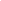 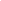 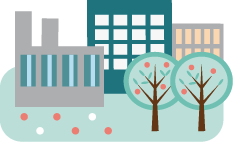 ВНЕДРЕНИЕ НА ТЕРРИТОРИИ ЛЕНИНГРАДСКОЙ ОБЛАСТИ
2015
РАЗРАБОТКА «ДОРОЖНОЙ КАРТЫ»
План мероприятий («дорожная карта») по содействию развития конкуренции в Ленинградской области – утвержден Губернатором Ленинградской области 30.12.2015
СОЗДАНИЕ МЕХАНИЗМОВ ОБЩЕСТВЕННОГО КОНТРОЛЯ ЗА ДЕЯТЕЛЬНОСТЬЮ СУБЪЕКТОВ ЕСТЕССТВЕННОЙ МОНОПОЛИИ
Постановление от 31.08.2015 №54-пг о межотраслевом совете потребителей по вопросам деятельности субъектов естественной монополии при губернатора ленинградской области
3
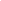 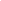 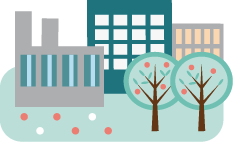 ВНЕДРЕНИЕ НА ТЕРРИТОРИИ ЛЕНИНГРАДСКОЙ ОБЛАСТИ
2016
ВНЕДРЕНИЕ СТАНДАРТА И ОПРЕДЕЛЕНИЕ УПОЛНОМОЧЕННОГО ОРГАНА В СУБЪЕКТЕ
Распоряжение Губернатора Ленинградской области от 15 .02.2016 года №76-рг
СОЗДАНИЕ КОЛЛЕГИАЛЬНОГО ОРГАНА ПРИ ГУБЕРНАТОРЕ
Распоряжение Губернатора Ленинградской области от 17.03.2016  № 147-рг
ВЫЯВЛЕНИЕ ПРИОРИТЕТНЫХ И СОЦИАЛЬНО-ЗНАЧИМЫХ РЫНКОВ ДЛЯ ЛЕНИНГРАДСКОЙ ОБЛАСТИ
Проведено исследование состояния конкурентной средыв Ленинградской области, приоритетных и социально-значимых рынков, разработка комплекса приоритетных мероприятий для содействия развитию конкуренции, включая мероприятия по развитию конкуренции в муниципальных образованиях Ленинградской области и оценке удовлетворенности конечного потребителя
4
СОЗДАНИЕ РАБОЧЕЙ ГРУППЫ ПО РАЗВИТИЮ КОНКУРЕНЦИИ
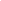 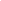 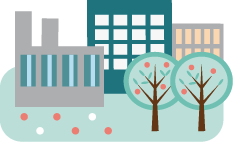 ВНЕДРЕНИЕ НА ТЕРРИТОРИИ ЛЕНИНГРАДСКОЙ ОБЛАСТИ
2021
2017
АКТУАЛИЗАЦИЯ «ДОРОЖНОЙ КАРТЫ»
Утверждена Губернатором Ленинградской области 02.06.2017
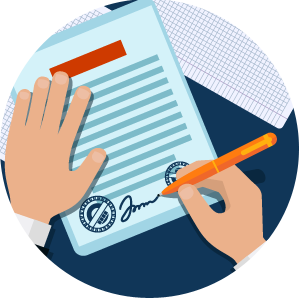 Заключение трехстороннего соглашения между Правительством Ленинградской области,  Управлением Федеральной антимонопольной службы по Ленинградской области  и Ассоциацией «Совет муниципальных образований Ленинградской области» по развитию конкуренции
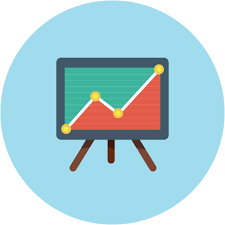 Усиление работы по достижению целевых показателей актуализированной «дорожной карты»
5
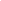 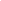 достижения По реализации «Дорожной карты»
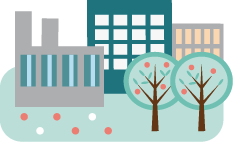 Доля частных организаций и предпринимателей, предоставляющих услуги в сфере детского отдыха и оздоровления, получивших поддержку от общего числа обратившихся частных организаций и предпринимателей, предоставляющих услуги в сфере детского отдыха и оздоровления, составляет 30%.
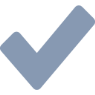 Доля маршрутов в Реестре пассажирских маршрутов, обслуживаемых на основе государственных контрактов или свидетельств составляет 96.6%.
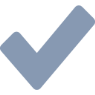 Доля расходов бюджета, выделяемых на финансирование деятельности организаций всех форм собственности в сфере развития и поддержки народного творчества в Ленинградской области составляет 30%
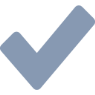 6
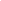 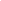 достижения По реализации «Дорожной карты»
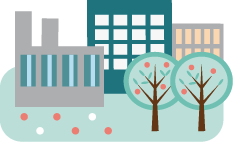 100% управляющих организаций, осуществляющих деятельность по управлению многоквартирными домами имеют лицензии
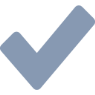 Удельный вес учреждений социального обслуживания, негосударственных форм собственности, в общем количестве учреждений социального обслуживания всех форм собственности  составляет 41%
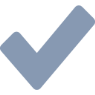 Доля расходов бюджета, распределяемых на конкурсной основе, выделяемых на финансирование деятельности негосударственных организаций всех форм собственности в сфере молодежной политики 45%
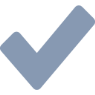 Процедура оценки регулирующего воздействия внедрена во всех 18  муниципальных образованиях
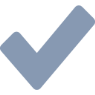 7
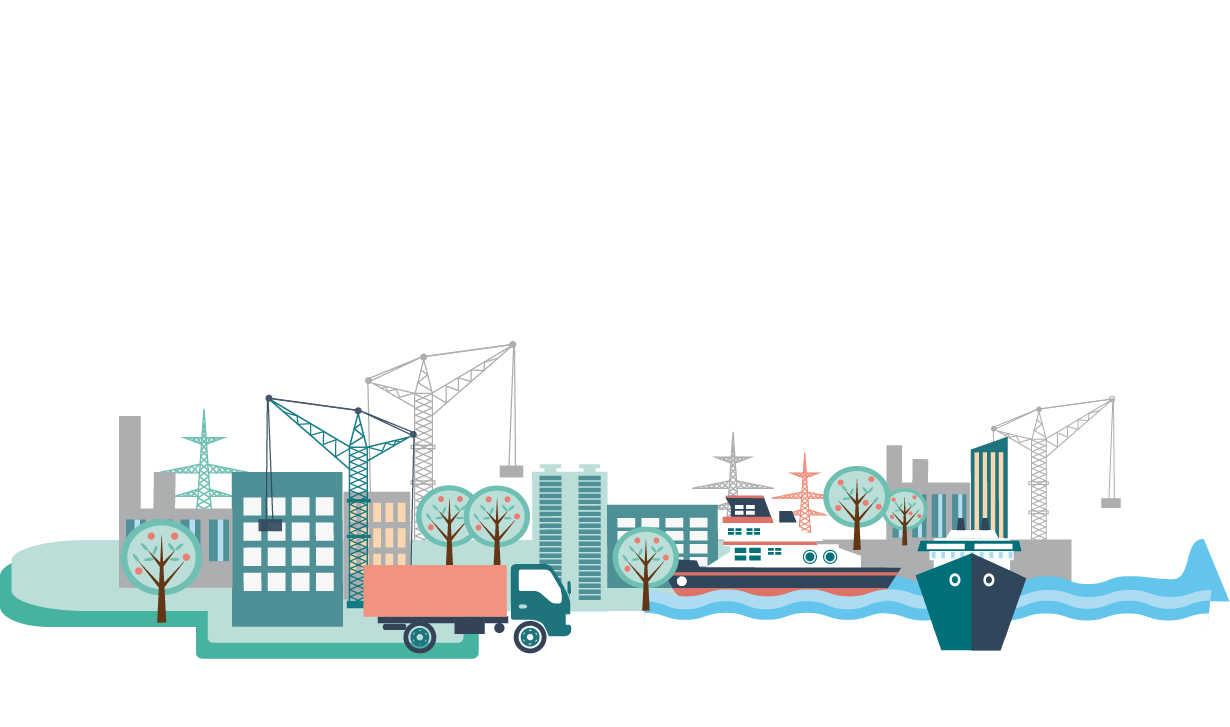 ленинградскаяобласть
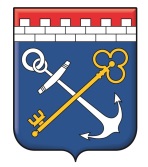 ПРАВИТЕЛЬСТВО ЛЕНИНГРАДСКОЙ ОБЛАСТИ
Спасибо за внимание!